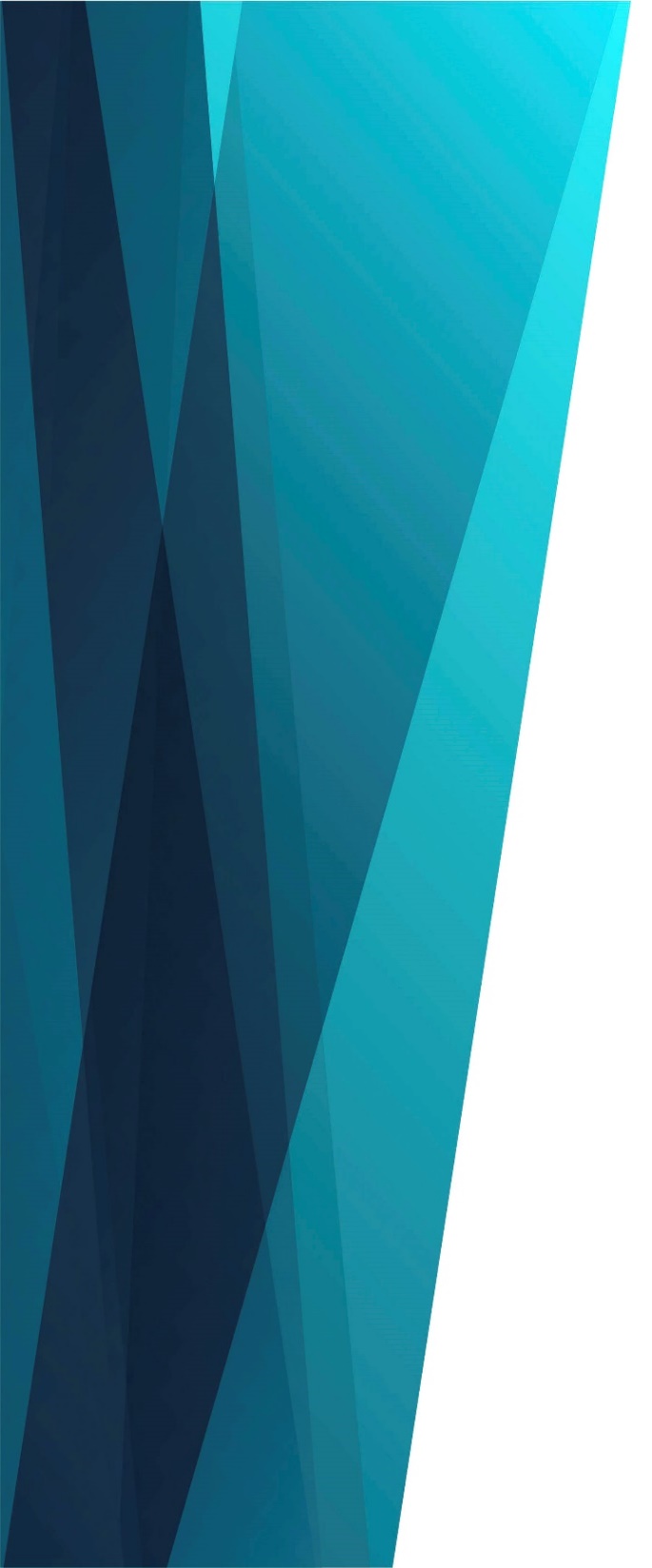 Ты к святости призван
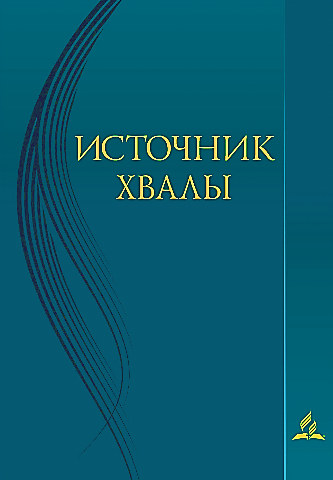 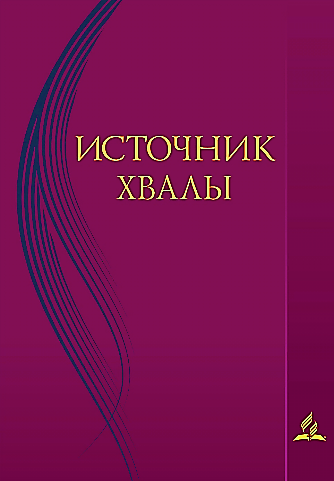 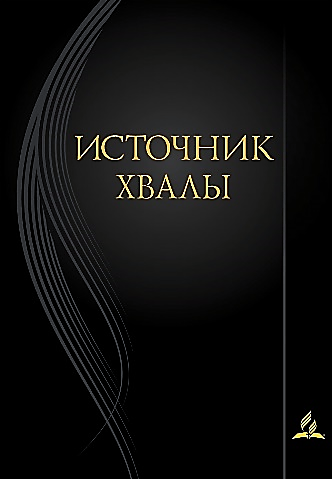 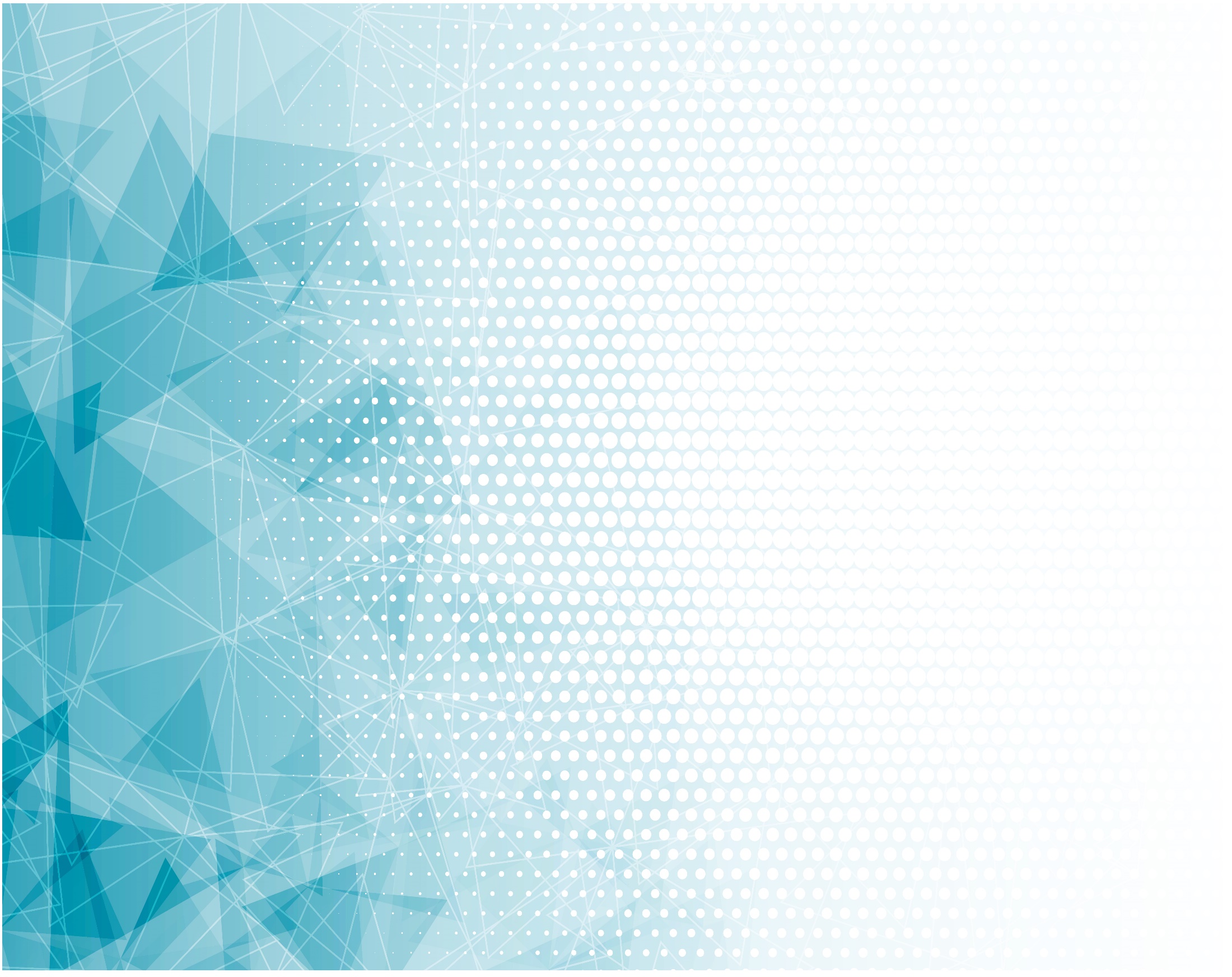 Ты к святости призван, К общенью с Христом.
Пребудь в Нём, Питаясь от Слова Его.
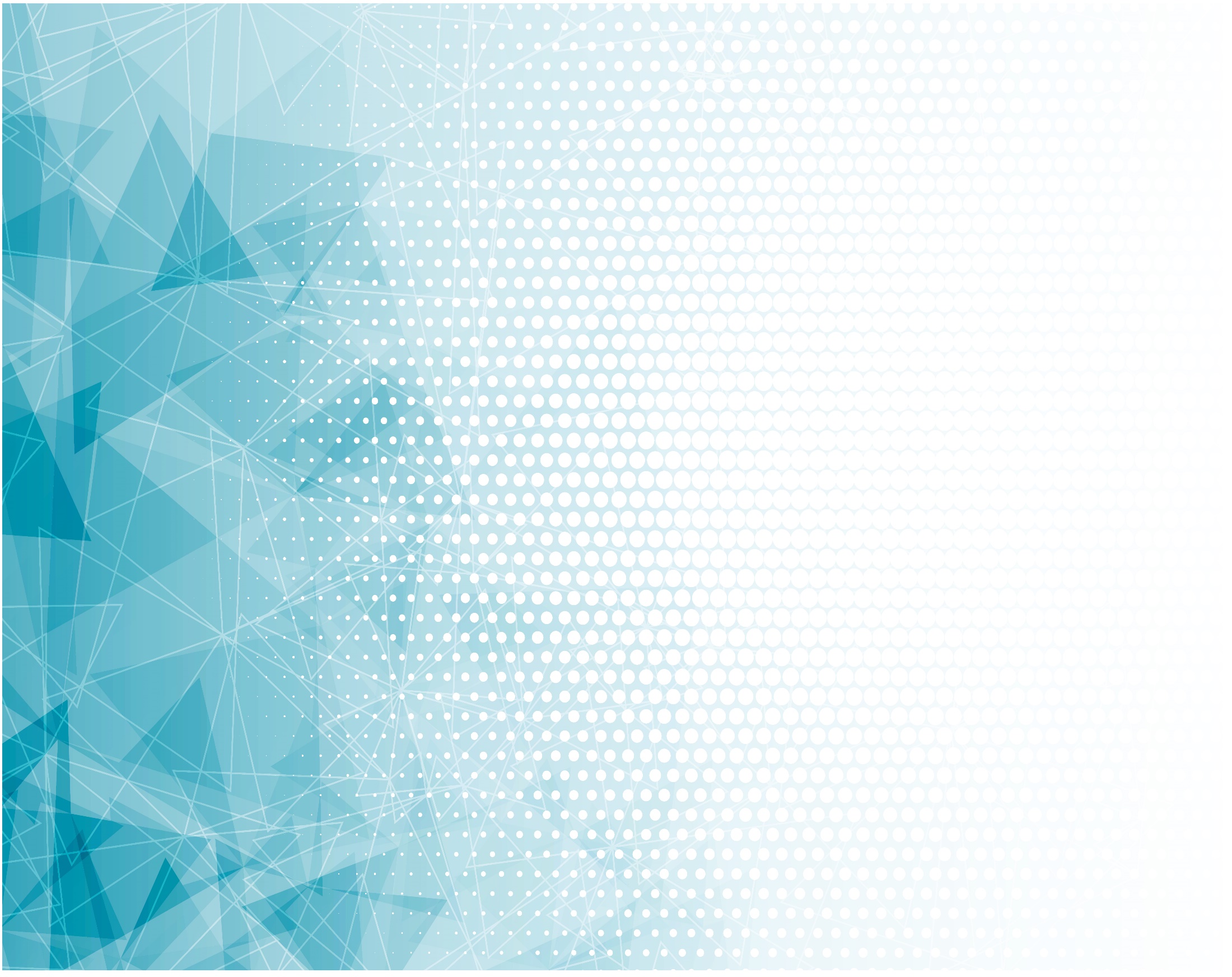 Иди к тем, кто с Богом, И слабым внимай,
В Его благодати Всегда пребывай.
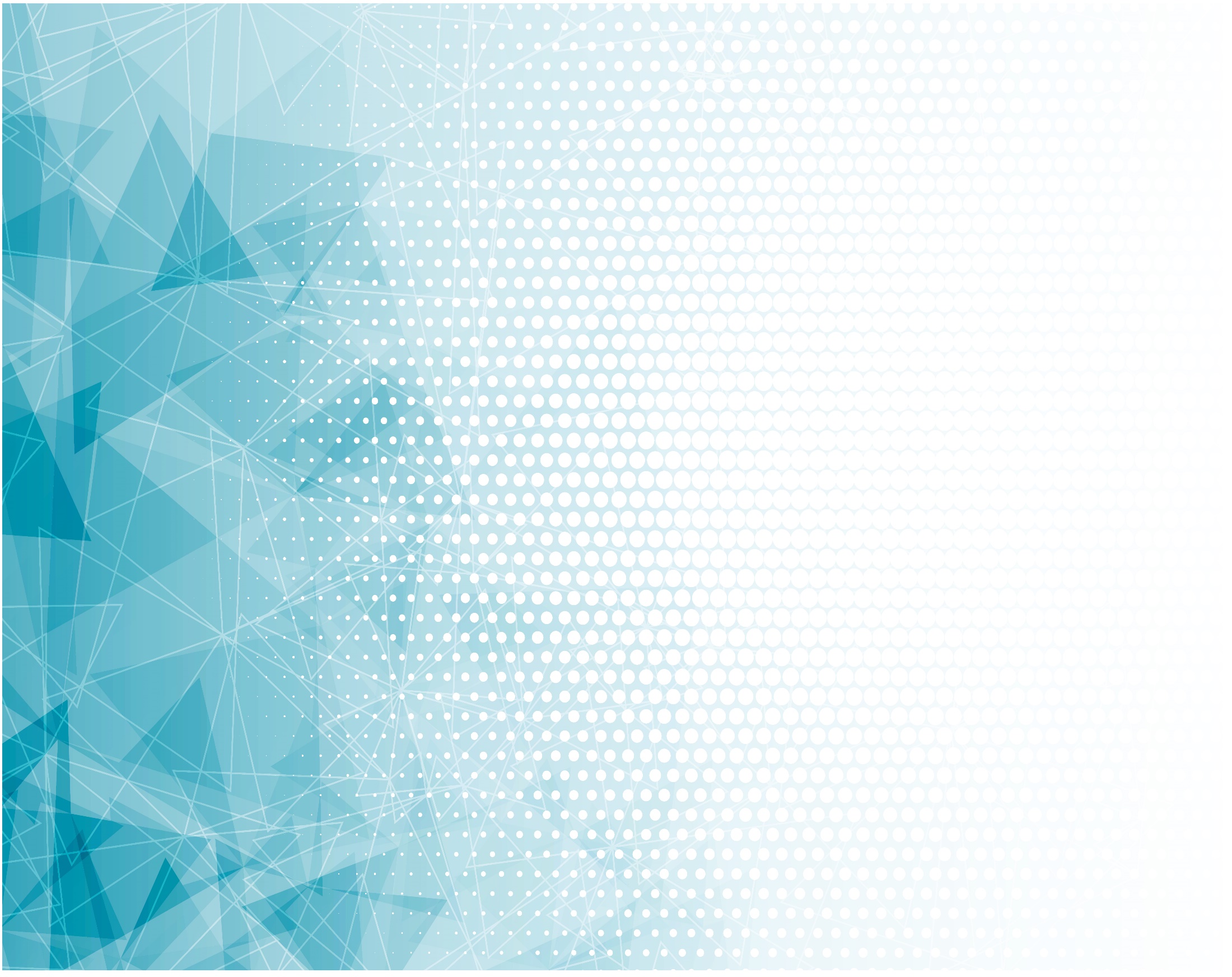 Ты к святости призван, 
Не в мир суеты.
Будь вместе с Иисусом, Ему лишь внемли.
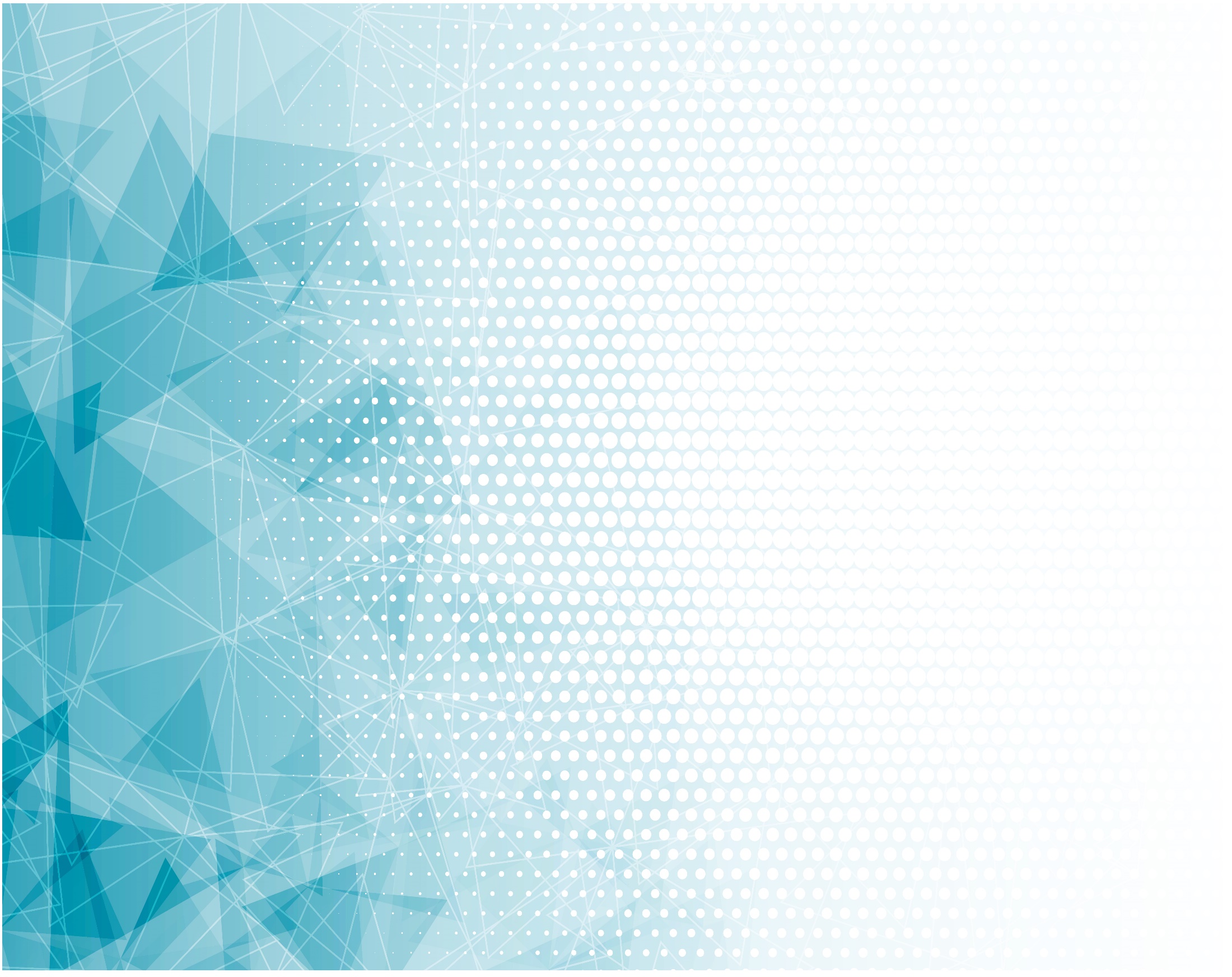 Примером пусть будет Иисус для тебя.
В тебе пусть откроет Он миру Себя
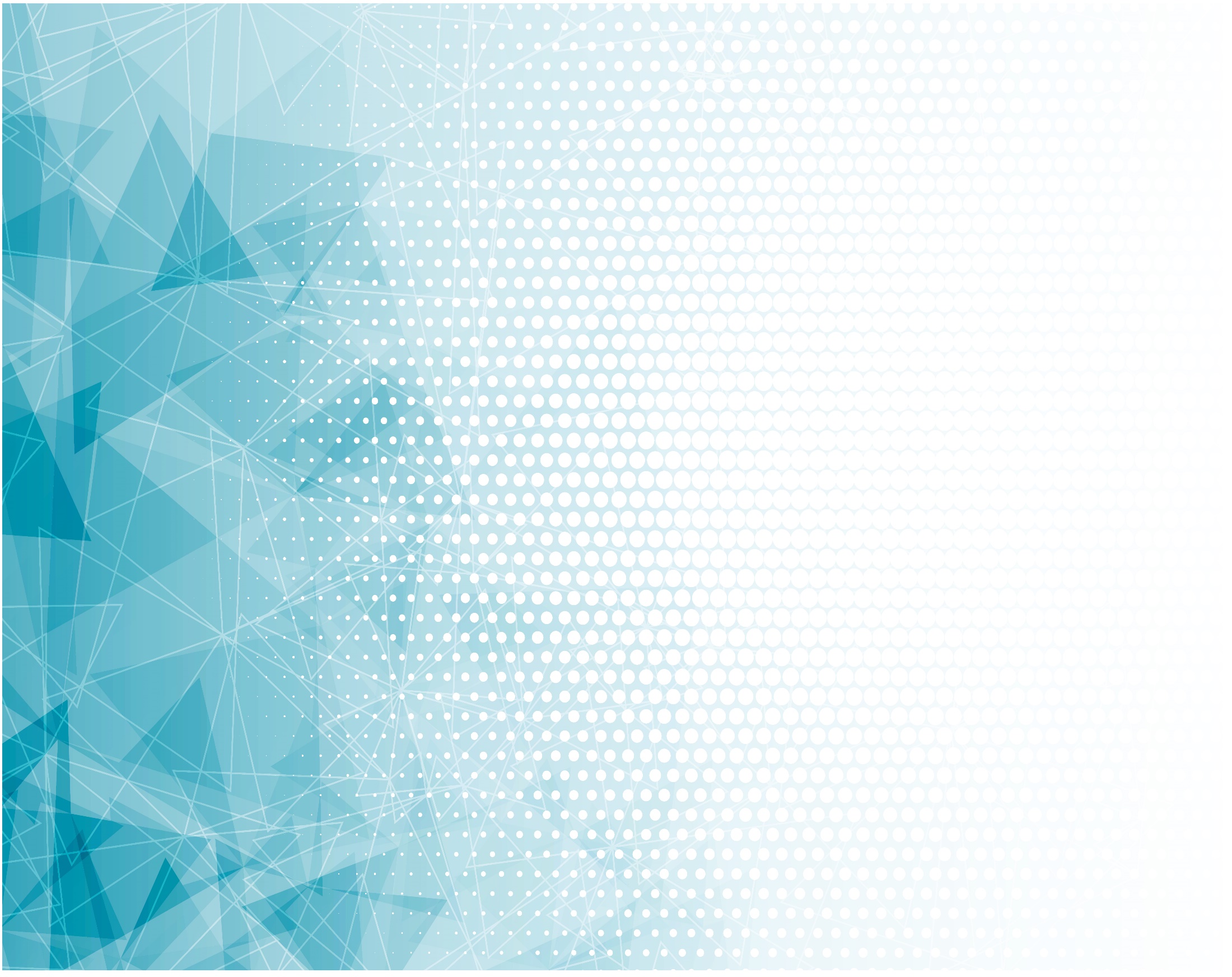 Ты к святости призван, Иди за Христом.
И чтоб ни случилось, 
Ты помни о Нём.
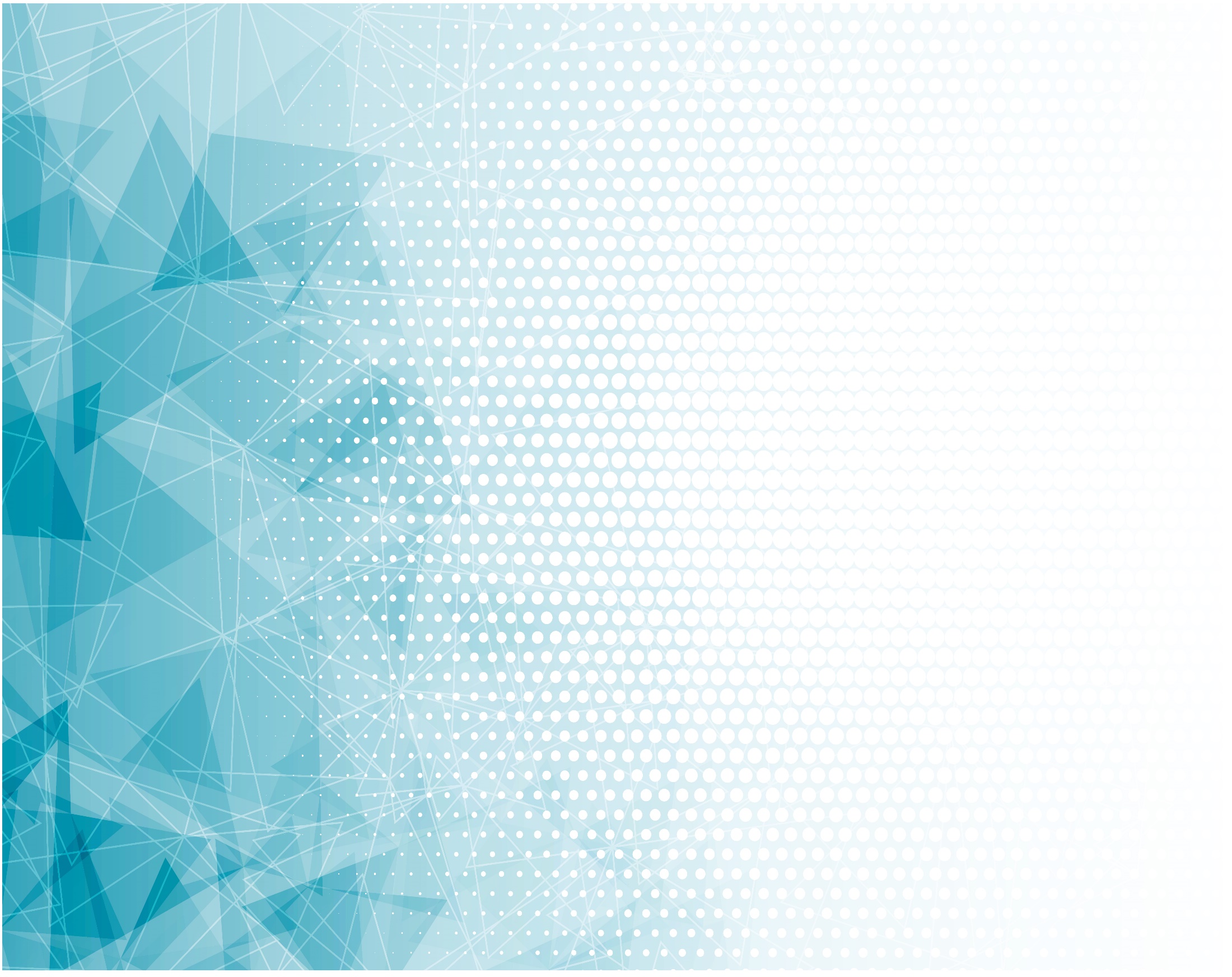 И радость, и горе ты Встретишь в пути,
Но помни Иисуса, за Ним следуй ты.
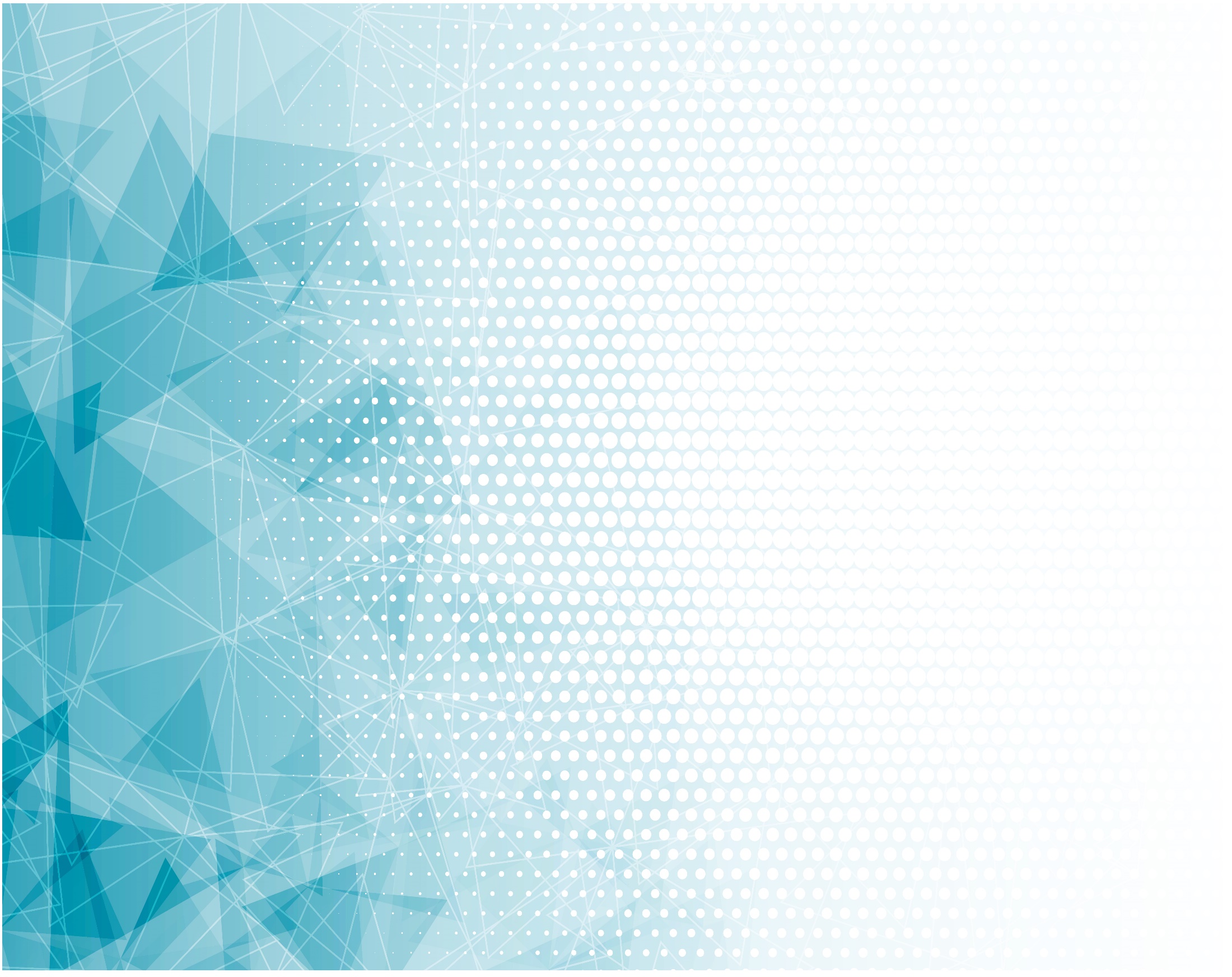 Стань для меня всем, Господь мой и Бог!
Чтоб заменить мир Тебя мне не смог.
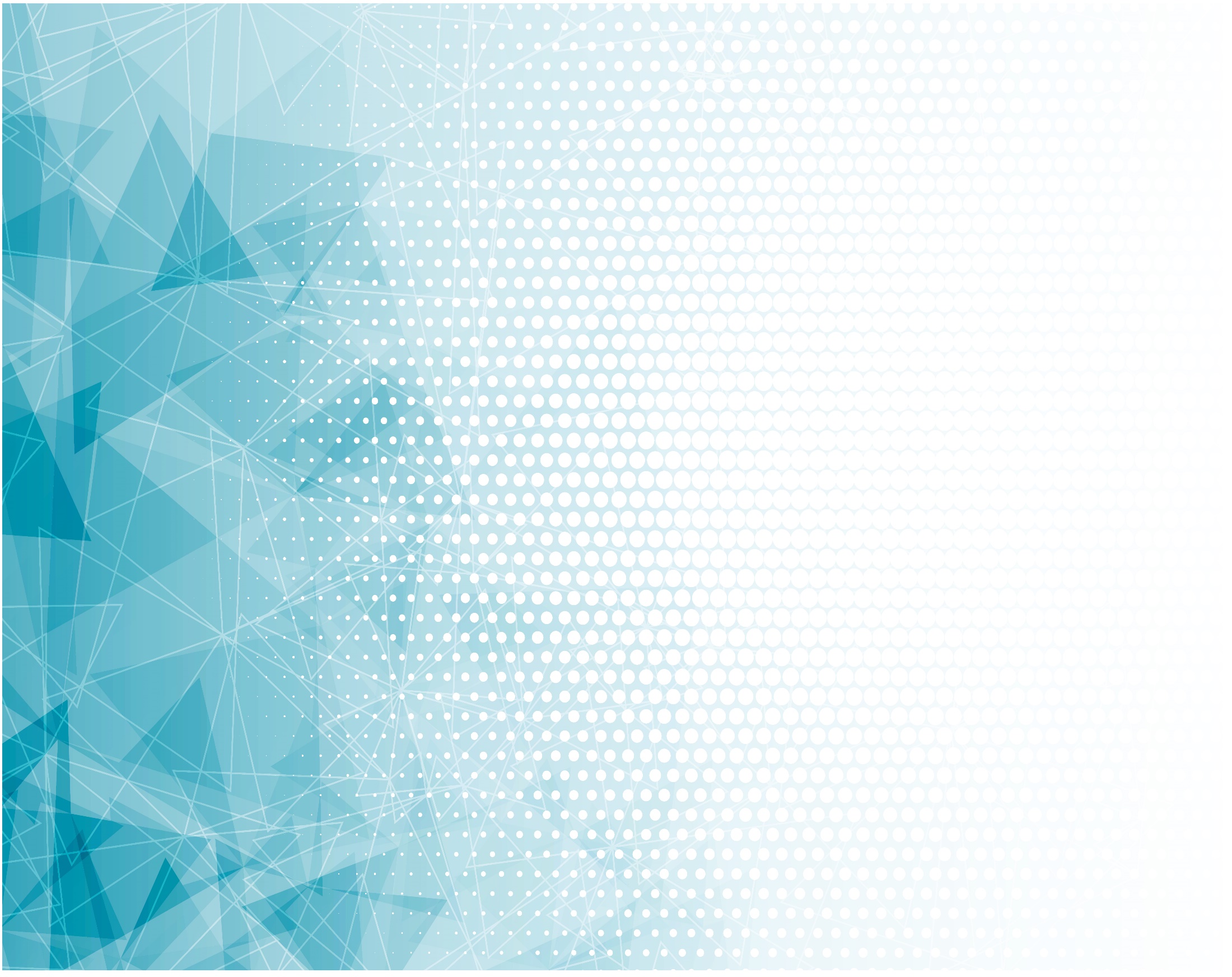 Будь в моём сердце 
И ночью, и днём.
Будь в моих мыслях, Мечтах, будь во всём.
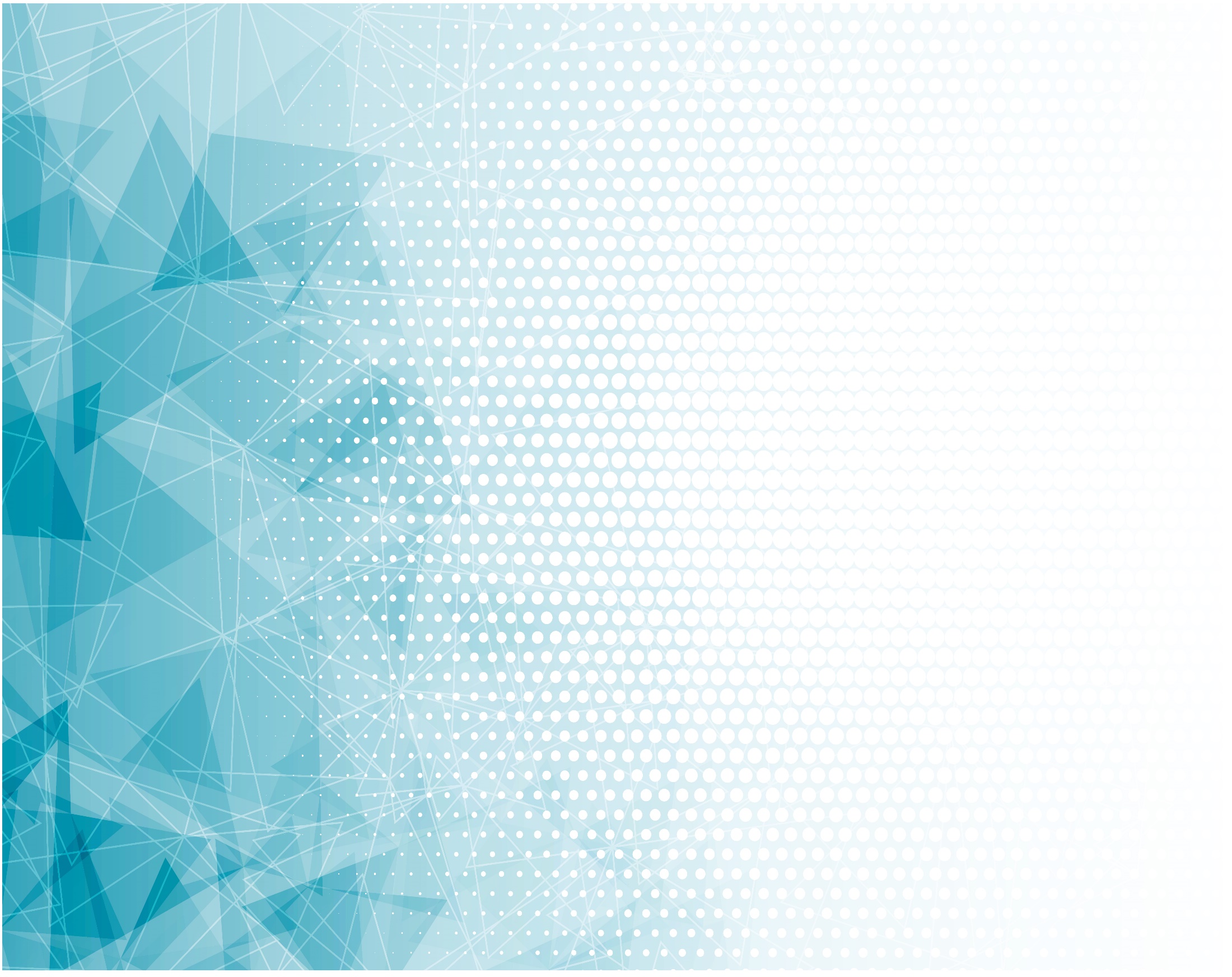 Суть моей жизни, Надёжный покров.
Стань для меня всем, Властитель миров!